CIS101B
Week 2 Class 4

Chapter 9.7 to 9.15

System Management
CIS101B
9.7.4 Linux Application Management:
When installing software on a Linux system, you usually install a precompiled application or service from a software package. Packages contain executables (and other files) that have been precompiled and configured for a specific hardware architecture and Linux distribution.

Use the shell commands listed in the following table to manage the applications and processes on Linux:

Command	Description (yet another update manager)
yum		The yum command installs packages on Linux systems that use the Red Hat Package 		Manager (RPM). The yum command can automatically locate and download RPM 			packages for you by searching one or more repositories on the Internet. It can install 			the package and all of its dependencies at the same time.

		Syntax for yum:
		yum install package_name installs the specified package.
		yum remove package_name uninstalls the specified package.
		yum list installed lists all packages installed.
		yum list installed package_name checks to see if the specified package is installed.
		yum list available displays a list of all packages available for installation within the 			Internet repositories yum is configured to use.
		yum list updates generates a list of updates available for all installed packages.
		yum update package_name installs updates for the specified package.
		yum info package_name displays information about the specified package, including 			its version and dependencies.
CIS101B
9.7.4 Linux Application Management:
When installing software on a Linux system, you usually install a precompiled application or service from a software package. Packages contain executables (and other files) that have been precompiled and configured for a specific hardware architecture and Linux distribution.

Use the shell commands listed in the following table to manage the applications and processes on Linux:

Command	Description (Debian Package Manager)
apt-get		The apt-get command installs packages on Linux systems that use the Debian Package 			Manager (dpkg). The apt-get command can automatically locate and download Debian 			packages for you by searching one or more repositories on the Internet. It installs the 			package and all of its dependencies at the same time.

		The syntax for using apt-get is as follows:

		apt-get install package_name installs the specified package.
		apt-get remove package_name uninstalls the specified package.
		apt-get update displays information about all packages available within the Internet 			                             repositories apt-get is configured to use.
		apt-get dist-upgrade upgrades all installed packages to the newest version.
CIS101B
9.7.4 Linux Application Management:

Use the shell commands listed in the following table to manage the applications and processes on Linux:

Command	Description
ps		The ps utility is used to display running processes on a Linux system. 

		Many options can be used with the ps command. Several commonly used options include:

		ps displays only those processes associated with the current shell session.
		ps -e displays all processes running on the system.
		ps -f displays extended information about processes. This option can be combined with 			          the -e option to display extended information about all of the processes running on 		          the system.
		ps -l displays information about processes in long format. This option can be combined    		         with the -e and -foptions to display extended process information in long format.
CIS101B
9.8.3 Digital Content Management:

PC administrators need to be familiar with the following digital content management issues:

1. Software licensing
2. Digital Rights Management (DRM)

Software Licensing

It is important to understand how software licensing works because violating software license agreements could potentially expose your organization to litigation.
CIS101B
9.8.3 Digital Content Management:
There are two general software licensing models that you need to be familiar with:

License Type	Description
Proprietary	The proprietary licensing model used by many software vendors. Each 		vendor you purchase a proprietary license from should provide an 			End User License Agreement (EULA) that dictates the specific terms 			for that particular software title.

		There are several key facts that you need to remember about 			proprietary software licensing:

		o When you purchase this type of software, you are not purchasing 			    the software itself. Instead, you are purchasing a license to use the 			    software.
		o You are not allowed to access the software's source code and make 			   modifications. Usually, the source code is not made available to 			   customers. A EULA does not typically allow you to reverse engineer 			   the software to recreate the source code.
		o The license usually only permits you to install the software on a 			   fixed  number of computers. Installation limits are commonly 			   enforced by the software vendor using online software activation. If 			   you try to use the same activation code too many times, the 				   software will not activate and can't be used.
CIS101B
9.8.3 Digital Content Management:

License Type	Description
Proprietary	Two different, general types of licenses are usually offered by 
(Continued)		software vendors:

		1. Personal licenses are intended for home and small business 		customers. Usually, they only allow the software to be installed on 1-3 		systems. Because they are limited in the number of allowed installs, 		personal licenses are usually less expensive than other alternatives. 		However, personal licenses many not be the best choice for large 		organizations, which may need to purchase hundreds or even 		thousands of licenses for a given software title.
		2 Enterprise licenses (which are also sometimes called volume 			licenses) are intended for medium and large organizations. Enterprise 		licenses allow the customer to install the software without restriction 		using the same activation code (typically until a maximum cap is 		reached). Because of the volume involved, the customer is usually 		able to purchase an enterprise license for much less than the cost of 		too expensive for most home or small business users.
CIS101B
9.8.3 Digital Content Management:
There are two general software licensing models that you need to be familiar with:

License Type	Description
Open Source	Open Source software used to be exclusive to Linux and Unix 			operating systems. However, many Open Source applications are now 		available for Windows and Mac operating systems. 
		(Open Office, GIMP, Firefox, Linux)

		Open Source licensing is very different from proprietary licensing:

		Open Source software is usually freely distributed. You can typically 			download, install, and use the software without paying a license fee.

		Most Open Source software is distributed under the GNU General 			Public License (GPL), which requires that the source code for the 			software to be freely distributable to anyone who wants it. 

		This means you can download the source code for an application, 			modify it, recompile it, and then use the modified version of the 			software. 

		In fact, you could even post it for others to use as long 
		as you make your source code freely available as well.
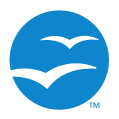 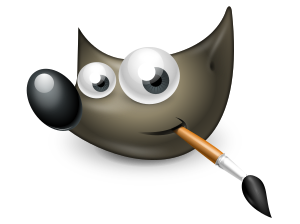 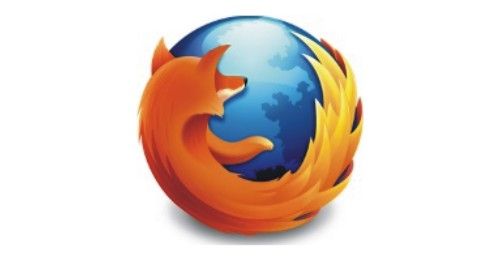 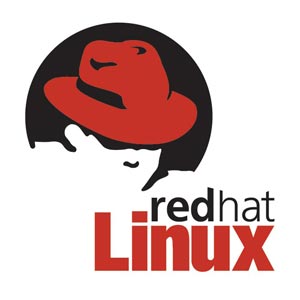 CIS101B
9.8.3 Digital Content Management:

License Type	Description
Open Source	Organizations that release open source applications typically use a 			variety of means to generate revenue so they can keep developing 			new products:
		o Contributions. Some Open Source projects ask you to contribute 			   financially if you use their software.
		o Added functionality. Some Open Source projects release a base 			   version of their software for free, but then charge a fee for highly 			   desirable add-ons.
		o Support contracts. Some Open Source projects release their 			    software for free, but then charge a fee for technical support.
		o Training contracts. Like support contracts, some Open Source 			    projects also provide training for a fee.
		o Partnerships. Sometimes an Open Source project will partner with a 		    commercial organization. In this situation, two versions of an 			    application will be created, one that is proprietary and one that is 			    Open Source. The proprietary version is typically used to finance 			    the development of the free version.
		o Subscriptions. Sometimes an Open Source project will sell 			    subscriptions for online accounts or server access.
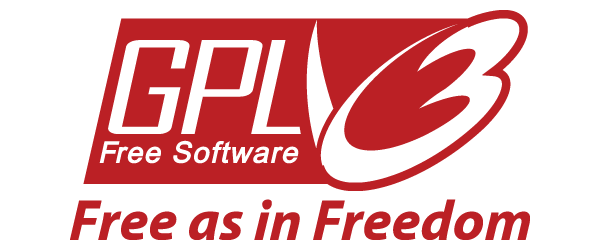 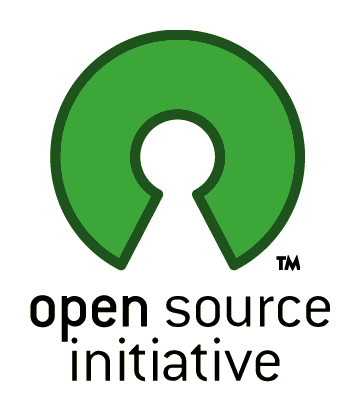 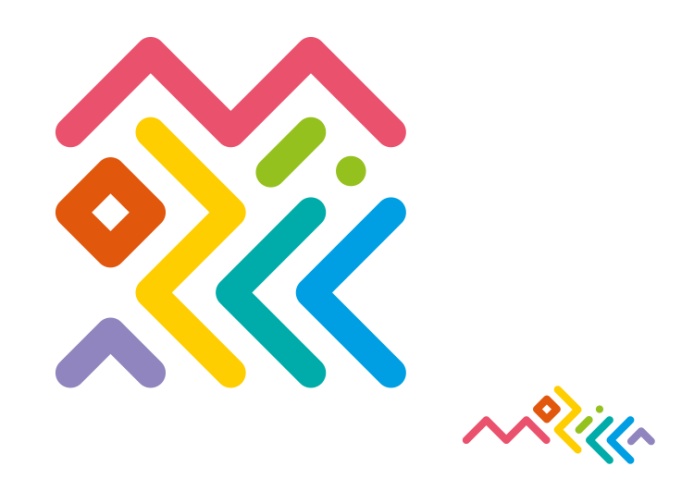 CIS101B
9.8.3 Digital Content Management:
Digital Rights Management:

System administrators are frequently responsible for ensuring that intellectual property rights are observed on the computers and mobile devices they are responsible for. 

To protect the intellectual property rights of publishers, several Digital Rights Management (DRM) technologies have been implemented over the years. 

The goal of these technologies is to restrict the use of copyrighted works to only those who have paid the necessary licensing fees:
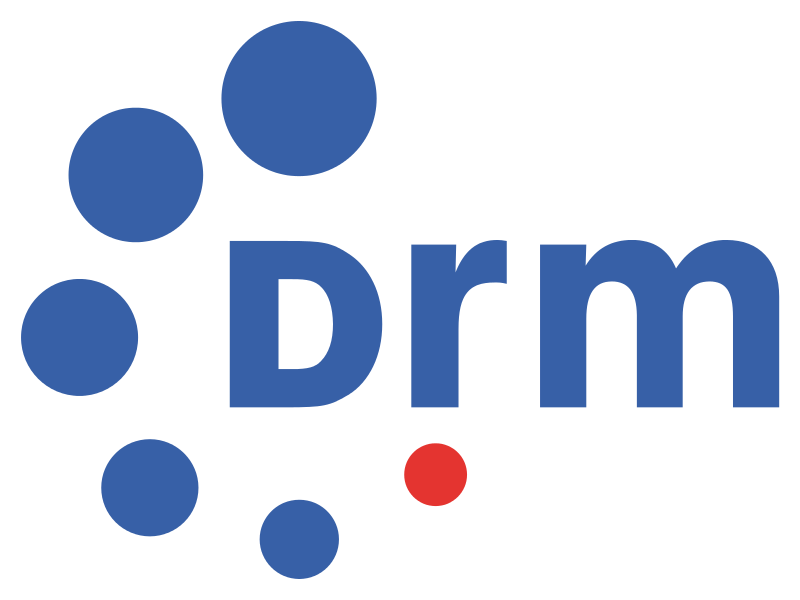 CIS101B
9.8.3 Digital Content Management:
Digital Rights Management:

The goal of these technologies is to restrict the use of copyrighted works to only those who have paid the necessary licensing fees:

DRM Technology	Description
Software		Many proprietary software vendors use online software activation. Activation	Before the user can run a newly installed application, it must be 			activated online with the software vendor. The software vendor tracks 		how many times each license code is activated and will block further 		activations after the license limit has been met. For personal software 		licenses, the limit is usually 1-3 activations. Enterprise license limits 			are governed by the enterprise license agreement. For example, an 			organization may purchase a 100-user license from the software 			vendor.
Two different forms of online software activation are used by software vendors:
One-time activation. With one-time activation, the license is activated once, usually right after the product is installed. Once activated, the product remains activated.
Persistent activation. With persistent activation, the license is continuously re-activated online at a preconfigured interval. This allows the software vendor to deactivate installations if the conditions of the license agreement have been violated.
CIS101B
9.8.3 Digital Content Management:
Digital Rights Management:

The goal of these technologies is to restrict the use of copyrighted works to only those who have paid the necessary licensing fees:

DRM Technology	Description
Software		Using online activation helps software vendors ensure their products Activation	are used in compliance with the license agreement. 

		However, it also has several drawbacks:

		Online activation mechanisms can fail if an internet connection isn't 			available.  A small system change can deactivate the software. 

		For example, adding RAM to the system or upgrading the CPU could 			cause the activation system to think the application has been illegally 		copied to a new computer system. The customer typically has to 		contact the vendor to reactive the software. Operating system 		upgrades or migrations can deactivate the software.

		Note: Microsoft OEM Server License in like this, 15% change in 		            hardware can require Server Software to be re-activated.
CIS101B
9.8.3 Digital Content Management:
Digital Rights Management:

The goal of these technologies is to restrict the use of copyrighted works to only those who have paid the necessary licensing fees:

DRM Technology	Description
Media DRM	DRM has commonly been used with digital media files, including 			books, music, and videos. In the late 2000's most online digital media 		vendors implemented DRM to encrypt media files. 

		Without the appropriate key, the files couldn't be decrypted and 		played by the customer.

		In recent years, however, there has been a movement away from 		DRM on the part of many large digital media vendors. 

		This has occurred because of several key shortcomings of DRM, 		including: (next slide)
CIS101B
9.8.3 Digital Content Management:
Digital Rights Management:

The goal of these technologies is to restrict the use of copyrighted works to only those who have paid the necessary licensing fees:

DRM Technology	Description (reasons to move away from DRM)
Media DRM	o A lack of portability. For example, DRM-protected digital files from a 		   given vendor would only play using software or hardware from that 		   same vendor.
		o A lack of backup support. DRM protection frequently made it such 		   that protected digital files could not be backed up.		o Weak encryption. Many applications are available on the Internet 			    that can strip DRM protection from digital files.
		o Obsolescence could cause older digital files to no longer be playable 		    on newer hardware.
		o Excessive management overhead. Trying to manage DRM for legally 		   purchased digital files required an excessive amount of 		   management overhead on the part of the digital media vendor. 		   Small system errors on the vendor's network could cause customers 		   to lose access to digital files that were legally purchased.
CIS101B
9.8.3 Digital Content Management:
Digital Rights Management:

The goal of these technologies is to restrict the use of copyrighted works to only those who have paid the necessary licensing fees:

DRM Technology	Description (to address these problems with DRM)

Media DRM	To address these shortcomings, many vendors have adopted DRM			alternatives such as:

		o Encouraging customers to not illegally share digital files

		o Making digital files so inexpensive and easy to access that it doesn't 		   make sense to make illegal copies
CIS101B
9.9.3 Software Updates:
Updates are periodically released to:
O Fix bugs (errors) in programming code
O Patch security vulnerabilities
O Add features or provide support for new hardware

There are two types of Windows Updates:

Update Type	Description
Hotfix		A hotfix is an operating system patch that fixes bugs and other 			vulnerabilities in the software.
		o Hotfixes may be released on a regular basis as fixes are created.
		o For the highest level of security, apply hotfixes as they are released 		   (after you verify that the hotfix will not cause additional problems).
		o Microsoft identifies each hotfix by a number. This number also 			    identifies a Knowledge Base (KB) article that describes the issues 		    addressed by the hotfix.

		Note: Hotfixes are called Patches on Unix & Linux operating systems.
CIS101B
9.9.3 Software Updates:

There are two types of Windows Updates:

Update Type	Description
Service Pack	A service pack (SP) is a collection of hotfixes and other system 			enhancements.

		o A service pack includes all hotfixes released to that time. If you 			   install the service pack, you do not need to install individual 		   hotfixes. Installing a service pack also includes all previous service 		   packs.
		o Service packs might include additional functionality beyond simple 		   bug fixes.

		Note: Service Packs are called Software Releases on Unix & Linux 		            operating systems.
CIS101B
9.9.3 Software Updates:
Windows Update is a feature of the Windows operating system that helps you keep your computer up to date.
O By default, Windows automatically checks for updates, downloads them, and installs them during    the automatic maintenance window (which is 2:00 AM by default).
O Updates are classified as Important, Recommended, and Optional. By default, Important and     Recommended updates are installed automatically.
O Windows Update can install both hotfixes and service packs. For example, after installing a new     version of Windows, Windows Update will download and install the latest service pack.
O Windows Update includes updates for the following:
o Windows operating system and utilities
o Drivers that have passed Microsoft certification and that are made available through    Windows Update
O You can turn off automatic downloading or installation of updates. For example, on Windows 7 and     Windows 8 you can configure your computer to:
o Not check for updates (you can manually check for updates at any time)
o Notify you of updates, but require your permission to download or install them
o Download updates, but ask your permission to install them
O You can view a list of installed updates and remove any updates.
O For additional updates, you can use Microsoft Update in conjunction with Windows Update.     Microsoft Update includes updates for Microsoft applications, such as Office applications.
CIS101B
9.9.3 Software Updates:
You should be aware of the following facts when working with updates:
O Non-Microsoft applications and many drivers are not updated through Windows     Update.  Must check manually at mfr website for updates.
O Many applications include a feature that automatically checks the manufacturer's     website periodically for updates. These programs typically ask your permission to install     updates.
O Hardware devices, such as the BIOS or many networking devices, store code in a special     hardware ROM chip. This software is referred to as firmware. Updates are done     by flashing (replacing or updating) the code stored on the chip.
o Always follow the instructions when performing firmware updates.
o Many updates are performed through a browser; some updates can only be   performed by booting to special startup disks while outside of Windows.
o Turning off the device or interrupting the update process could permanently    damage the device.
O Both hotfixes and service packs are specific to an operating system version. For     example, a hotfix for Windows 8 will not work on Windows 10. However, a hotfix for     Windows 10 Home will typically also apply to Windows 10 Professional.
O In a business environment, it is wise to test updates in an isolated lab environment     (called a sandbox) before rolling them out to production systems.
CIS101B
9.10.2 System Backup:
A backup is a copy of data that is archived and which can be used to restore corrupt or lost data in the event of a hardware or system failure. Backups must be performed while the system is in good working order. In other words, you must plan for disasters ahead of time and take the necessary actions to protect your system before there is a problem.

Backup tools may be used to protect different types of data:

O System state data includes all of the files required to boot and run the computer.    System state data includes the operating system files, the registry, drivers, and any    configuration files.

O User data includes all data files saved and modified by users or applications that users    run. The user data is the most important data for a company. Because user data changes    constantly, back up the user data frequently and on a regular schedule.

O Application data includes files installed by an application and application configuration    files. Application data changes only following the installation of an application or    following a configuration change. Depending on the system you are using, a backup of    system state data might include backing up all application files as well.
CIS101B
9.10.2 System Backup:
Use the following tools to protect Windows systems:

Windows		Tool
Windows 7	On Windows 7 systems, the backup process is managed using the 				Backup and Restore console in Control Panel. The Backup and Restore 			console supports two types of backups:

		A system image backup backs up everything on the system to a .vhd 			file, including the operating system, installed programs, drivers, and 			user data files. A system image backup is the most complete type of 			backup, but also takes the longest time to create.

		A file backup backs up specific files and folders up to a compressed 			file. File backups do not include system files, program files, encrypted 			files, files in the Recycle Bin, user profile settings, or temporary files.

		The Backup and Restore console leverages the shadow copy feature 			of the Windows file system to allow files to be backed up even if they 			are open when the backup runs. The initial backup process backs up all of the 		files specified in the job. However, subsequent backups will evaluate the state 		of the file system and only backup files that have changed since the last backup 		was run. As a result, the first backup will take quite some time to complete, but 		subsequent backups will run much faster.
CIS101B
9.10.2 System Backup:
Use the following tools to protect Windows systems:

Windows		Tool
Windows 7	On Windows 7, backups can be saved to several different types of storage 			media:
		o Secondary internal hard drives
		o External hard drives
		o Optical drives
		o USB flash drives
		o Network shares

		Backup files cannot be saved to:	
		o The same disk that is being backed up
		o A disk containing the Windows operating system
		o A tape drive

		System images created with the Backup and Recovery Console cannot be 			saved to:
		o Flash memory
		o A tape drive
		o A recordable DVD

On Windows 7, file backups occur every Sunday at 7:00 pm by default. However, the backup schedule can be customized. A system image backup cannot be scheduled, but a system image backup can be included within a scheduled file backup.
CIS101B
9.10.2 System Backup:
Use the following tools to protect Windows systems:

Windows		Tool
Windows 8.x	The Backup and Restore console used to backup data on Windows 7 is not 			included in Windows 8.1. Instead, File History is used in Windows 8.1 to 			backup user profiles. A profile backup includes all of the information stored in 		the user’s library folders:

		o User data files, such as documents, music, and videos
		o User preferences, such as the desktop background, screensaver, color 		   schemes, contacts, browser favorites, and so on		o User account details, such as the username, password, and so on
		File History does not back up the entire system. Only the data in a user’s 			profile is backed up. However, a user can add folders to a library to back them 		up using File History. File history backs up files in the background. 

		Once every hour, File History creates a shadow copy of user account files. This 		creates a snapshot of user account's files at a particular point in time. After 		creating the shadow copy, Windows keeps track of the prior versions of those 		files. 

		Once done, users can browse and restore previous versions of files.
CIS101B
9.10.2 System Backup:
Use the following tools to protect Windows systems:

Windows		Tool
Windows 8.x	File History is disabled by default. When enabling File History, the location for 		storing the backup must be specified. A drive other than the drive the user files 		are already on must be specified. At least two drives must be implemented 			system to use File History. A best practice is to use a second internal hard disk 		drive. However, external flash drives or hard disks can also be used. In this 			configuration, File History must be disabled before disconnecting the external 		drive.

		When File History is enabled, Windows monitors users' libraries, desktop, 			contacts, and Internet Explorer favorites. By default, File History checks once 			an hour to see if any data has changed since the last check. If it has, File History 		saves copies of the changed files to the configured location. Once done, a 			previous version of a file can be restored if a file gets lost or corrupted.

		Like Windows 7, Windows 8.1 also supports the creation of system images. 			Where File History only backs up user files, a system image backs up the entire 		system, including operating system files, registry settings, installed 			applications, and so on.
CIS101B
9.10.2 System Backup:
Use the following tools to protect Windows systems:

Windows		Tool
Windows 8.x	Keep the following considerations in mind:

		To protect user data, File History is the best option because lost or corrupted 			files can be quickly restored.

		To protect the system itself, a system image is the best choice because it can be		used to restore the entire computer. Individual files can't be restored from a 			system image backup.

Windows 10	Windows 10 includes many backup tools used in earlier versions of 			Windows:

		o The Backup and Restore console tool that was removed from Windows 8.1		    has been restored in Windows 10.

		o Windows 10 includes File History, as found in Windows 8.1.

		o Windows 10 includes the option to create a System Image Backup, as found 		    in Windows 7 and Windows 8.1.
CIS101B
9.10.2 System Backup:

Keep the following facts in mind when configuring backups:

o Back up user data more often than system state data (it changes more frequently).

o Backup system state data and applications (or make a restore point) before you make a    system change.

o Be sure to test your backup and restore strategy. It does no good to back up your data if     you can't restore it.

o Backup media should be stored offsite to prevent the same disaster from affecting the     network and the backup media.

o Backups can be scheduled using the tools within the backup utility, or by creating a new     task in the Scheduled Tasks folder in the Control Panel.
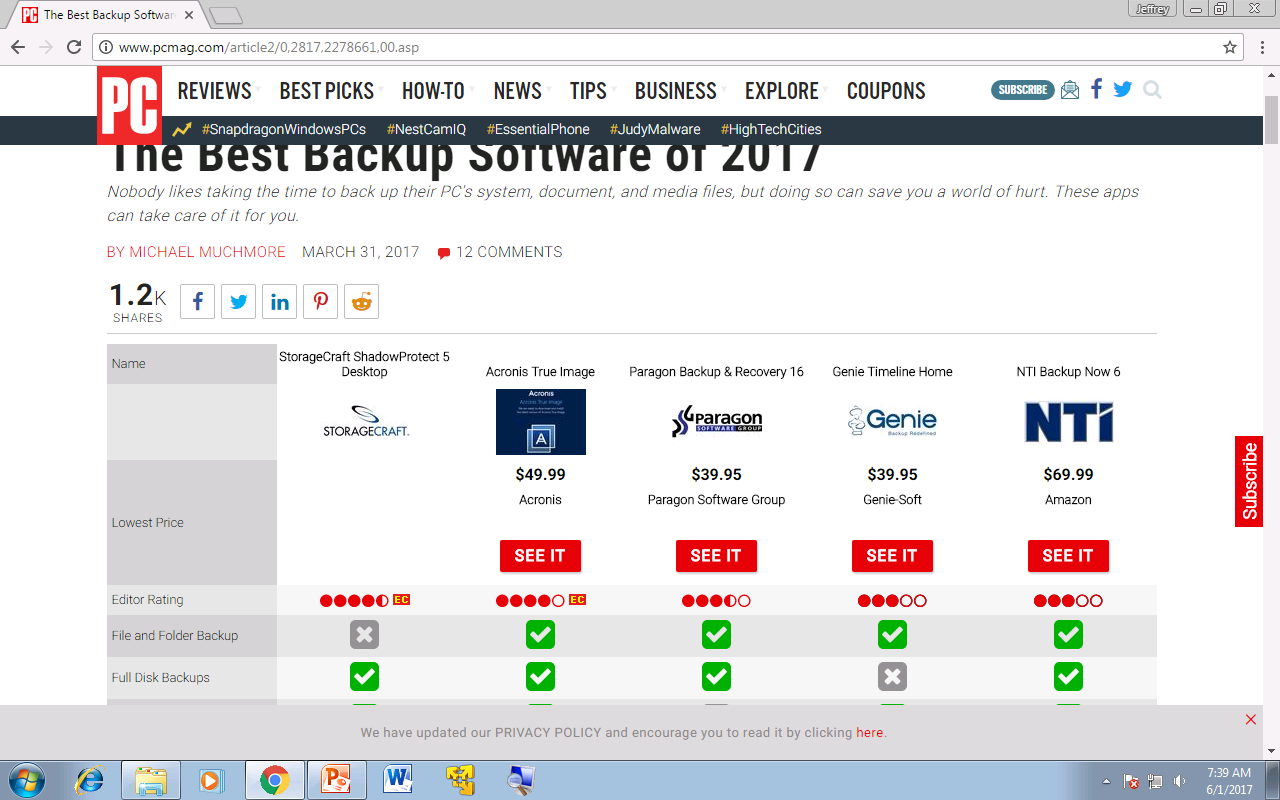 CIS101B
9.11.4 System Protection:
The following tools can be used to protect a Windows system:

Tool 	Description
System     	System Restore automatically takes snapshots (called restore points) of your system. Restore	You can use these restore points to roll back your computer to a specific point-in-time 	configuration.
	o Restore points take snapshots of system files, registry settings, program files, and other 	   batch, script, or executable files. Restore points do not protect user data files.
	o Automatic restore points are created in the background at regular intervals (by default 	   once a day) as well as before configuration changes are made such as installing an 	   application,   installing an unsigned driver, or making other system changes. You can also 	   manually create a restore point.
	o When you restore your system to a restore point, previous settings are restored, while 	  	   subsequent changes are removed. For example, any applications installed after the 	   restore point are no longer installed.
	o User data is not modified when restoring to a restore point. You cannot use a restore 	   point to recover user data, and any changes made since a restore point are retained 	   following the restore.
	o System Restore works only on NTFS partitions. Restore points are automatically saved to 	   the same disk using up to 15% of the available disk space by default. You can customize 	   the amount of disk space used for restore points.
	o System Restore is enabled automatically on the system hard drive where Windows is 	   installed.
CIS101B
9.11.4 System Protection:
The following tools can be used to protect a Windows system:

Tool 	Description
Previous	Previous Versions (also called Shadow Copies) takes snapshots of files and folders and Versions	protects against accidental deletion or modification of user data files.

	o Previous Versions is available in the Business, Ultimate, and Enterprise editions of 	   Windows 7. It has been replaced by the File History feature in Windows 8 and 	   Windows 10.
	o It is turned on by default, and takes regular backups of files that have changed.
	o Backups are saved on the same disk. Previous Versions does not protect against disk 	  	   failure.
	o Previous Versions works on entire folders as well as individual files.
	o When you view a previous version of a file, it is opened in Read-only mode. You can 	 	   browse through a previous version of a folder, navigating the directory structure.
	o When you restore previous versions, you can copy the previous version to a new 	  	   location, or restore it to the same location (overwriting the existing version).
	o Previous Versions works only on NTFS partitions.
CIS101B
9.12.8 System Recovery:
System recovery procedures are necessary when you are unable to boot the computer, or when other problems prevent it from working properly. 

Before using recovery tools, try other methods to resolve the problem including:

O Removing problematic hardware or software

O Updating drivers, applications, and operating system files

O Booting into Safe Mode to disable devices or roll back drivers

Note: If these steps do not resolve the problem, use the following tools to recover the            system: (next slide).
CIS101B
9.12.8 System Recovery:
Use the following tools to recover the system:.

Method 		Description
System Restore	You can use a restore point to revert your system to a previous point 			in time when it was working properly. 

		When using a restore point:
		o System changes made since the restore point was taken are 			   undone. Any applications, device drivers, or patches installed since 			   the restore point was taken will be removed when the system is 			   reverted to that restore point.
		o User data is not affected; any files that have been changed since the 		   restore point was taken will remain unchanged when the system is 			   reverted to that restore point.

		Start System Restore using one of the following methods:
		o If the system can boot into Windows, open Control Panel and go 			   to System and Security > System >System Protection > System 			   Restore.
		o If the system can't boot into Windows, boot the computer from the 		   Windows installation disc and repair the installation. 				   Select Troubleshoot > Advanced Options > System Restore.
CIS101B
9.12.8 System Recovery:
Use the following tools to recover the system:.

Method 		Description
Startup Repair	If Windows won't boot, you can use the Startup Repair option to 			automatically fix problems. Boot the system from the Windows 			installation disc and repair the installation. 

		Select Troubleshoot > Advanced Options >Startup Repair. 

		The repair process does the following:

		o Inspects and repairs the boot sector
		o Verifies that Windows boot files exist and are correctly configured
		o Compares the checksum for all Windows system files to make sure 			   that they match what's on the installation disc

Command	The Windows Recovery Environment provides a Command Prompt Prompt		option that you can use to manually diagnose and repair system 			problems. Boot the system from the Windows installation disc and 			repair the installation. 

		Select Troubleshoot > Advanced Options > Command Prompt.
CIS101B
9.12.8 System Recovery:
Use the following tools to recover the system:.

Method 		Description
Command	You can use the Command Prompt option in the Recovery 
Prompt (cont.)	Environment to:
		o Read boot logs
		o Enable and disable services
		o Read and write data to the hard disk drive
		o Overwrite corrupt or incorrect files (such as repairing a corrupt 			   registry or restoring corrupt operating system files)
		o Format and partition drives
		o Repair a corrupted master boot record

Note: When using the Command Prompt to troubleshoot problems, you should first research your problem at the Microsoft Website and print the exact instructions for performing recovery procedures. 

The Command Prompt provides dozens of commands to display information and make changes. You can access a complete description of these commands and their syntax by typing help or help / [command] at the Command Prompt.
CIS101B
9.12.8 System Recovery:
Use the following tools to recover the system:.

Method 		Description
System Image	If you are unable to repair a system using a restore point, automatic Recovery		repair, or from the Command Prompt, you can restore the system 			from a system image backup.
		o The restore process reformats hard drives, destroying all existing 			   data.
		o The restore process restores all of the volumes you selected during 		   the system image backup, including all user data on those volumes. 		   However, any changes made since the last time the system image 			   was created will be lost.
		o You cannot restore individual files from a system image backup.
		o You can use the following options to restore from a system image 			   backup:
			- If the system is bootable, open Control Panel, then select 				  System and Security > Backup and Restore.
			- If the system is not bootable, boot the system from the 				  Windows installation disc and repair the installation. 				  Select Troubleshoot > Advanced Options > System Image 			  Recovery.
CIS101B
9.12.8 System Recovery:
Use the following tools to recover the system:.

Method 		Description
Refresh and	Windows 8 and Windows 10 both provide advanced recovery options for 
Reset This PC	malfunctioning systems:
		Windows 8:
		Reset Your PC: Resetting your PC reinstalls Windows on the system. No 			configuration settings or user files will be preserved. All apps installed by the 			user will be removed. Only the apps that came with the PC will be reinstalled.
		Refresh Your PC: Refreshing your PC also reinstalls Windows, but your user 			files and settings are preserved. It also retains the apps that came with the PC 		as well as any apps you installed from the Windows Store.
		Windows 10:
		Reset This PC: Refreshing PC also reinstalls Windows, but your user files and 			settings are preserved. It also retains the apps that came with the PC as well as 		any apps you installed from the Windows Store.
		To use one of these options, boot the computer from the Windows installation 		disc and repair the installation. Select Troubleshoot and then the refresh or 			reset option you want to use.

		Note: The Reset option behaves differently on Windows 8 versus Windows 10.
		Windows 10 Reset is the same as Windows 8 Refresh.
CIS101B
9.12.8 System Recovery:
Use the following tools to recover the system:.

Method 		Description
Recovery Disk	If you purchased your system from a major PC manufacturer, it may include a Partition		recovery partition on the hard drive.

		o Using the recovery disc/partition restores the system to the state it was in 		   when shipped.
		o The recovery process typically restores a Windows image, which erases the 		   hard drive.
		o Any applications and user data files added since the system was shipped will 		   be lost. If possible, back up any data accessible on the hard disk before 		   performing the recovery.
		o If the system has a recovery partition, the partition might not be visible from 		   within the operating system. To use the recovery partition, edit the BIOS or 		   boot using a special key combination as dictated by the manufacturer.
		o Because using the factory recovery option removes configuration settings 		   and user data, it should only be used as a last resort and only in combination 		   with a good backup.
CIS101B
9.12.8 System Recovery:
Use the following methods to recover lost data files:

Method		Description
Previous Versions	In Windows 7, you can use the Previous Versions feature to restore 			files. Using Previous Versions is often the fastest way to recover lost, 			modified, or corrupt files.

		o To restore a file to a previous version, edit the file properties and 			   use the Previous Versions tab to select the version you want to 		   restore.

		o To restore a deleted file, view the properties of the folder containing		   the file. On the Previous Versions tab, open a previous version of the 		   folder to view its contents at that time.

		o You can restore the original file overwriting the existing file, or 		   restore it to a different location.
CIS101B
9.12.8 System Recovery:
Use the following methods to recover lost data files:

Method		Description
Backup and	In Windows 7 and Windows 10, you can use Backup and Restore from Restore		within Control Panel to restore files from a backup set. 

		When you restore files from a backup, you restore the file as it existed 		when the backup was taken. You can restore individual files or 		complete folders from the backup.

File History	In Windows 8 and Windows 10, you can use File History from within 		Control Panel to restore files or folders. 

		When you restore files using File History, you restore the file as it		 existed when the snapshot was taken.
CIS101B
9.13.3 Virtual Memory:
Virtual memory is simulated memory that is implemented as a page file on a hard drive. Virtual memory is used by operating systems to simulate physical RAM using hard disk space. 

The process of moving data from RAM to disk (and back) is known as swapping and paging.  

The Virtual Memory Manager (VMM) is in charge of swapping data between physical memory and the hard disk. 

The VMM follows the following steps to manage applications:

1. The VMM assigns virtual addressing to an application. This is known as logical segmentation.
2. The application is then loaded into physical RAM (absolute address space). The process doesn't     recognize its location in physical RAM; it only recognizes its virtual space.
3. As the user launches other applications, the VMM will allocate space to those applications in true     physical RAM.
4. When there is no more space in physical RAM, the VMM will take the application that hasn't been     used for the longest period of time and place it in the page file on the hard drive. This is known     as paging out. Likewise, when an application is moved from the page file back into physical RAM, it is     known as paging in.
5. If the system needs access to an application that has been paged out from physical RAM, this causes     a problem known as a page fault. When this happens, the VMM will page out the program in the     physical RAM that hasn't been used for the longest period of time to the page file on the hard drive,     and will page in the application currently being accessed back to the physical RAM.
CIS101B
9.13.3 Virtual Memory:
Some things to remember when working with virtual memory are:

o Accessing data stored in RAM is faster than accessing data on disk (or in virtual memory).

o Symptoms of low physical memory include slow system performance when running    applications, or slow response when switching between applications.

o Disk thrashing occurs when the amount of physical memory is so low that data must    constantly be moved from physical RAM, to disk, and then back again.
- Symptoms of disk thrashing include high disk access statistics and the hard drive light  being lit constantly when no data is being written to or read from the hard disk.
To prevent disk thrashing, either run fewer applications or add more physical RAM.

o Manage virtual memory performance using the System Control Panel applet (use   the Advanced tab).

o By default, the Windows operating system manages virtual memory settings. The    automatic settings are usually adequate. However, the maximum size of the virtual    memory paging file and the disk where the paging file is stored can be manually    configured.
CIS101B
9.13.3 Virtual Memory:
Some things to remember when working with virtual memory are:

o The most common recommended minimum page file size is about 1 times the amount of   physical RAM plus an additional 256 MB to 512 MB. However, there are exceptions to this    rule:
- Systems that have a very small amount of physical RAM installed may require a page  file that is 2 times the size of the installed RAM.
- Systems with a moderate amount of physical RAM installed may require a page file   that is 1.5 times the size of the installed RAM.
- Systems with very large amounts of physical RAM installed typically don't require a   large page file.

o To increase performance, move the page file to a different physical disk than that used by    the operating system.

o If the paging file is on the system drive, Windows creates a memory dump file if the    system crashes. Support personnel might be able to use this file to help identify what    caused the system crash. To save a memory dump, the paging file must reside on the    system partition.
CIS101B
9.14 Operating System Troubleshooting:
9.14.4 Application Troubleshooting:
When troubleshooting applications, it is always best to check a knowledge base on the manufacturer's website or search on the Internet for an answer to the problem first. The following table contains guidelines for troubleshooting common application issues:

Problem		Troubleshooting Method
Shortcut		Installation of an application may create a shortcut on the desktop. 
Malfunction	The shortcut is a pointer file that identifies the location of the executable file 			that runs the application.

		o During install you can often choose to add shortcuts for only the current user 		   or all users.
		o Shortcuts will cease to work if the file to which they point is moved or 			   altered, or if a drive has been remapped to a different drive letter 			   (which can happen when working with removable media).
		o Some issues can be resolved by fixing the shortcut instead of reinstalling the 		   application.
		o Edit the properties of the shortcut to correct many application-related 			   issues:
		    - Use the Target field to point to the executable location.
		    - Use the Start in field to identify a working directory for the application.
CIS101B
9.14 Operating System Troubleshooting:
9.14.4 Application Troubleshooting:

Problem		Troubleshooting Method
Installation Issues	Application installation involves more than just copying the executable files to 		the computer. 

		Installation typically modifies the registry, creates shortcuts, creates Start menu 		tiles, and configures other settings required by the application.

		Users must have the appropriate permissions to install applications. 

		The ability to  install applications depends on the user's group membership and 		the operating  system:

		o Users who are members of just the Users group are not allowed to install 		   applications.
		o On older versions of Windows, users who were members of the Power Users		   group could install applications as long as the installer did not modify system		   files. On modern versions of Windows, Power Users cannot install applications 		   at all.
		o Users who are members of the Administrators group can install applications.
CIS101B
9.14 Operating System Troubleshooting:
9.14.4 Application Troubleshooting:

Problem		Troubleshooting Method
Installation Issues	If an application's files get deleted or become corrupted after installation, they (continued)	can be repaired by doing one of the following:

		o Some applications provide the Repair option in Programs and Features. When 		   selected, the Repair option inspects all of the application's files and replaces		   files that are missing or corrupt.

		o If an application does not provide the Repair option in Programs and Features, 		   it must be first uninstalled and then reinstalled to repair missing or corrupt 		   application files.

Windows		Because some applications use elements that are specific to a certain version of Compatibility	an operating system, you may run into problems when trying to use these sameMode		programs on newer operating systems. 

		Windows Compatibility Mode is designed to correct this problem by creating an 		environment that emulates the operating system for which the application was 		originally intended.
CIS101B
9.14 Operating System Troubleshooting:
9.14.4 Application Troubleshooting:

Problem		Troubleshooting Method
Windows		In compatibility mode, you choose a target operating system (such as Windows Compatibility	Vista). When the application runs, it appears as if the application is running on (cont.)		the target operating system. 

		To configure Compatibility Mode for an application, edit the properties of its		shortcut or executable file. On the Compatibility tab, configure the following as 		appropriate:

		o Operating system compatibility mode
		o Reduced color mode
		o Run in 640x480 screen resolution
		o Disable display scaling on high DPI settings
		o Run the program as an administrator

		If you're not sure which settings to use, you can run the Compatibility 		Troubleshooter from the Compatibility tab. This utility will probe the application 		and automatically determine the correct compatibility settings.
CIS101B
9.14 Operating System Troubleshooting:
9.14.4 Application Troubleshooting:

Problem		Troubleshooting Method
Windows		Windows 7 Enterprise and Ultimate editions also provide Windows XP Mode.
Compatibility
(cont.)		This feature is not included with the operating system and must be downloaded 		separately. 

		Windows XP Mode provides a Windows Virtual PC containing a pre-installed 			copy of Windows XP Professional. 

		You can use this virtual machine to run older applications that don't run correctly 		on Windows 7. 

		The applications running within the virtual environment are accessed using the 		Remote Desktop Protocol and thus appear to be running on the Windows 7 host 		operating system itself.
CIS101B
9.14 Operating System Troubleshooting:
9.14.4 Application Troubleshooting:

Problem		Troubleshooting Method
Permissions	On older versions of Windows, applications ran with the privileges 			associated with the user who ran the application. 

		But on modern versions of Windows, applications run by default as a 		standard user, even if the user who launches the application is an 			administrator. 

		This is done to contain damage that could potentially result if the end 		user launches a poorly-written or malicious application.

		However, some applications need to run with administrative privileges 		to be able to complete necessary tasks.

		Be aware of the following permission-related issues when running 			applications: (next slide)
CIS101B
9.14.4 Application Troubleshooting:

Problem		Troubleshooting Method
Permissions	Be aware of the following permission-related issues when running applications:

		o Using UAC in modern versions of Windows, applications run with standard 			   user privileges by default. The user will be prompted if the application requires 		   elevated permissions.
		o Older applications written for previous versions of Windows may not be 		   compatible with UAC. They may assume that they can run with administrator-		   level privileges.
		o Applications with insufficient permissions might not run, or they might run 		   but not function correctly (or some features might not be available). If this 		   happens, you can run the application:
			- In compatibility mode. You can mark the Run this program as an 				   administrator option on the Compatibility tab to automatically 				   elevate privileges when the application is run.
			- As administrator. To do this, right-click the application shortcut or 			   executable file and choose Run as administrator
		o Many applications create data files as they run. They may also create 		   temporary files. The user running the application must have sufficient file 		   system permissions to the directories where these files will be created.
CIS101B
9.14.4 Application Troubleshooting:

Problem		Troubleshooting Method
Error Reporting	Windows Error Reporting is a feature of Windows that enables Microsoft to be 		notified of application faults, system unresponsiveness, and kernel defects. 

		Microsoft uses these error reports to diagnose the cause for common problems, 		then, if possible, improve upon their product or supply troubleshooting     		techniques. 

		Each time an error occurs, a dialog box will appear that prompts you to report 		the problem to Microsoft. 

		If you are connected to the Internet and you choose to report the problem, 		technical information about the problem is sent to Microsoft. 

		If known information about the problem you have experienced is available, you 		will receive a link to a Web page that contains information about the problem.
CIS101B
9.14.4 Application Troubleshooting:

Problem		Troubleshooting Method
Service Fails	During or shortly after startup, you might see an error message stating that a 
to Start		Service has failed to start.

		Check the Event Viewer for additional information about which service failed to 		start and the reason why it did not load.

		Try using the Services console or the NET START command to manually start the 		service.

		If the service is not required, you can change its startup type to Manual in the 		Services console to prevent it from trying to load during startup.
		If the service is necessary, use the Services console to make sure that any 		dependent services are configured to start and have started successfully.
		Verify that the service is configured with a valid user account and that the 		password has not changed. If an account other than the Local System account is 		used, make sure that the service is configured with the correct password (when 		you change the user account password, you must also change the password 		configured by the services that use that account).
CIS101B
9.14.4 Application Troubleshooting:

Problem		Troubleshooting Method
Hung		If an application hangs and won't exit properly, you can use Task Manager to			force it to close. 

Applications	This can be done in two ways:

		1. Select the hung application on the Processes tab and click End Task.
		2. Right-click the hung application on the Processes tab and select Go to Details. 		    Then, with the application's process selected on the Details tab, click End Task.

Process Priority	By default, the Windows operating system kernel tries to evenly distribute access 		to system resources to all processes running on the system. However, if a process 		needs to run with a higher priority than the other processes on the system, its 		priority can be manually configured. Right-click on the process in Task Manager, 		select Set Priority, and then select a priority level.

Processor 		In a multicore or multiprocessor system, the Windows operating system kernel Affinity		will automatically distribute processes across all available processes. However, a 		process can be constrained to run only on certain processors. Right-click on the 		process in Task Manager, select Set Affinity, and then mark the processors that 		the process is allowed to run on.
CIS101B
9.14.6 System Errors:
Errors, lockups, and system crashes are typically caused by the following:

o Software bugs (errors in an application, the operating system, or driver code)
o Corrupt or missing operating system files
o Incorrect, corrupt, or incompatible device drivers
o Overheated hardware
o Failing hardware (memory, hard disk, or other component)

A Blue Screen of Death (BSOD), also called a stop error, is an error that is so severe that Windows can no longer continue to function. 

When this type of error occurs, the system will stop and display a blue screen with information related to the error. 

On Mac OS, you may see the cursor turn into a pinwheel and you can't do anything. This is sometimes called the Pinwheel of Death.

When a problem occurs, use basic troubleshooting to identify and isolate the problem. With system errors, often the cause is difficult to locate. Use the following suggestions: (next slide)
CIS101B
9.14.6 System Errors:
Use the following suggestions:

o Identify the conditions when the error occurs. Does the error happen only when running   a specific program or accessing a particular hardware device? Does it only happen after    running the system for a while? Identify running programs and loaded device drivers.o Capture any error messages displayed. A smart phone is a great tool for doing this. Then     check Event Viewer for recent events. Use the Internet to search for solutions based on    the error.
- The vendor's site will usually provide the best knowledge-base. If you have the exact    error message captured, search for the error message text.
- If the vendor's site doesn't provide a solution, you may want to consider using    Google to see if there are other recorded instances of your problem.
- Windows Reporting is a feature that reports application errors to Microsoft. If known    information about the problem you have experienced is available, you will receive a    link to a Web page that contains information about the problem.

o Start with recently installed or updated hardware or software. If necessary, remove the    new component and see if the problem goes away.
CIS101B
9.14.6 System Errors:
Use the following suggestions:

o Update operating system files, applications, and device drivers that are related to the error   condition.Inspect the system hardware.
- Make sure that cables are plugged in, that there aren't any bent pins, and that cards are  properly seated in expansion slots.
- Look for worn or frayed cables that might be causing a short.
- Check status lights on components that indicate whether the device is receiving power or    functioning normally.
- Check components for dark spots that might indicate electrical shorts.
- Listen as the system is running. Can you hear the fans running? Are there any unusual sounds?
- If you see smoke or smell something burning, shut off the system immediately to prevent   damage or hazards.
Look for dust buildup on components. Clean components as necessary.

o Run utilities to diagnose hardware components.
- Monitor the system temperature to ensure components are not overheating.
- Use a memory tester to verify that the memory modules are functioning properly.
- Use Scan Disk to check hard disks for bad clusters.
- View S.M.A.R.T. data to see if hard disks are failing.
CIS101B
9.14.6 System Errors:
Use the following suggestions:

O When troubleshooting operating system problems, the system log files can be an invaluable resource for identifying exactly what happened. For example, Event Viewer displays messages generated by the Windows operating system and by applications running on the system. 
Each entry is categorized according to the severity of the issue it describes:

- Information
- Warning
- Error
- Audit success/failure

O Windows stores these messages in the following logs:
 
- The Application log contains application-related events.
- The Security log contains security-related events.
- The Setup log contains events related to an application installation.
- The System log contains system-related events, such as system modifications,    malfunctions, and errors.
CIS101B
9.14.6 System Errors:
Be aware of the following common problems and causes:

O To prevent corrupt system files, ensure that end users shut their systems down cleanly.
O Sometimes a system may seem to be locked up, but in reality the system is just running    slowly. 

    This condition may be caused by several factors:

- The processor is over-utilized. Give the system time to finish some tasks, or close   unnecessary applications to see if the unresponsive program resumes.
- The system is infected with malware. To prevent this, run full antimalware scans on a    regular basis.
- The system has inadequate memory installed. If this is the case, add more memory to    the system.
- The system has inadequate video hardware. Avoid using integrated video adapters. A    video adapter board with adequate video memory will perform much better.
- The page file configuration has not been optimized. You can improve performance by    moving the page file to a disk other than the system disk. Creating page files on    multiple storage devices can also increase system performance.
CIS101B
9.14.6 System Errors:
Be aware of the following common problems and causes:

    This condition may be caused by several factors:

- The hard disk is overly full and heavily fragmented. Upgrade to a bigger disk and keep   it defragged regularly.
         - There are unnecessary applications being loaded at system startup. Use Task             Manager turn off startup applications 

0 If you have a specific application that stops responding, you can use Task Manager to end or stop the   application. Be aware that you might lose any data generated by the application.
o Spontaneous reboot can be caused by a bad power supply, device driver, or an overheated CPU.   Intermittent system crashes without any other apparent cause can be caused by overheated    components.
o A noisy fan might be caused by something rubbing on the fan (such as a cable inside the case). If    there is nothing touching the fan, then the bearings could be going bad. Replace the fan before it    stops working.
o A clicking noise when reading or writing data from the hard disk is an early sign of a failing drive.    Move data from the drive as soon as possible.
0 A blue screen error that continually references the same memory address could indicate memory    that is starting to fail.
CIS101B
9.14.6 System Errors:
Be aware of the following common problems and causes:

o If an error message indicates that a DLL file associated with an application is corrupt or    missing, do one of the following:
- Manually copy a known-good copy of the DLL back into the appropriate location in  the file system.
- Repair the installation (if possible) using the application installer.
- Uninstall the application and then reinstall it.
Restore the system to a prior restore point.

o If an error message indicates that an operating system DLL file is corrupt or missing, do    one of the following:
- Manually copy a known-good copy of the DLL back into the appropriate location in   the file system.
- Restore the system to a prior restore point.
- Run the system file checker utility from the command prompt. The command is sfc    /scannow. This utility scans all system files and replaces missing, corrupt, or    incorrect versions of these files.
CIS101B
9.15 Windows Boot Errors
9.15.2 The Boot Process:
Windows systems can boot using either a Legacy BIOS or a UEFI boot sequence. By understanding each of these boot sequences, you can focus troubleshooting efforts on the most likely errors.

Legacy BIOS Boot (16 BIT)
The following diagram and table describe the four basic stages of the Legacy BIOS boot sequence:
First Block of 
Boot Partition
Windows Bootup
POST
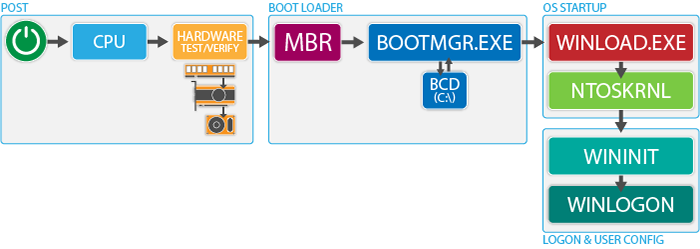 Block 0
on Disk
Block 0 of disk has partition table
Active Partition is Boot Partition
CIS101B
9.15.2 The Boot Process:

UEFI Boot (64 bit)
Load EFI Drivers
Protected Mode
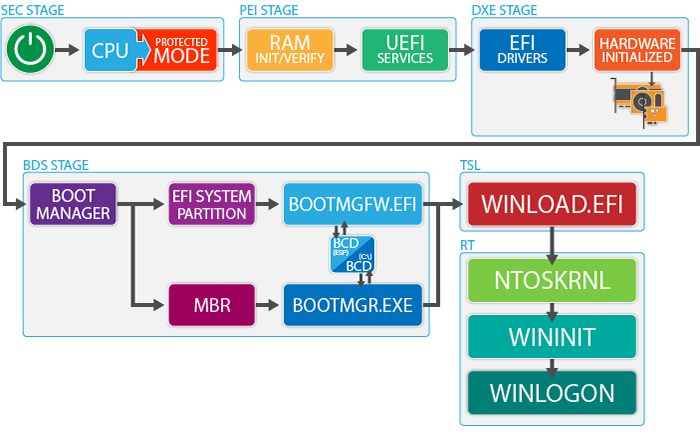 Block 0 Boot Partition
Block 0
of Disk
Load
Windows
CIS101B
9.15.2 The Boot Process:

BIOS and UEFI Boot Steps
Go to the Fact Sheets for a complete description of each step
of the 
BIOS and UEFI Boot Processes